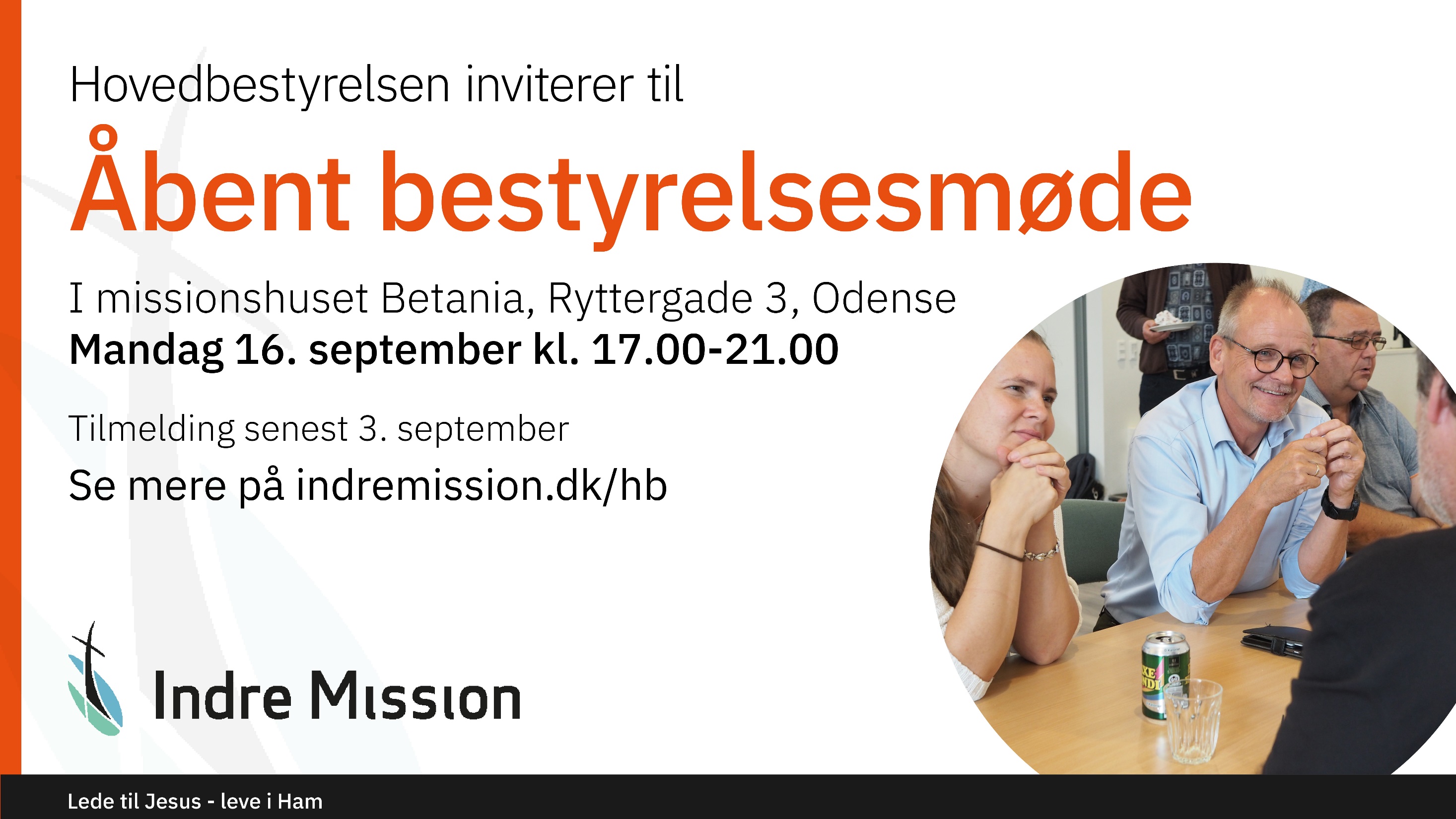 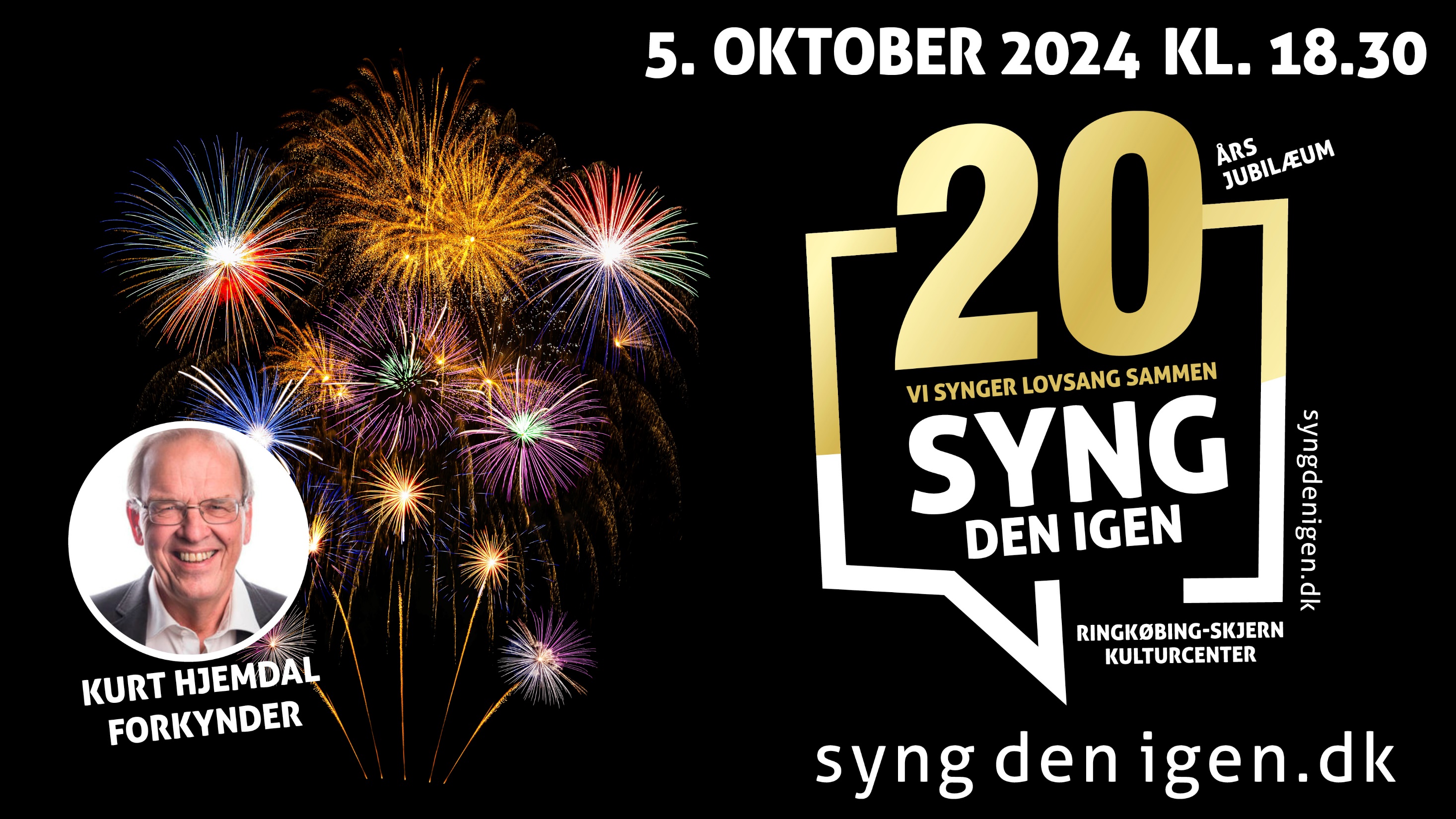 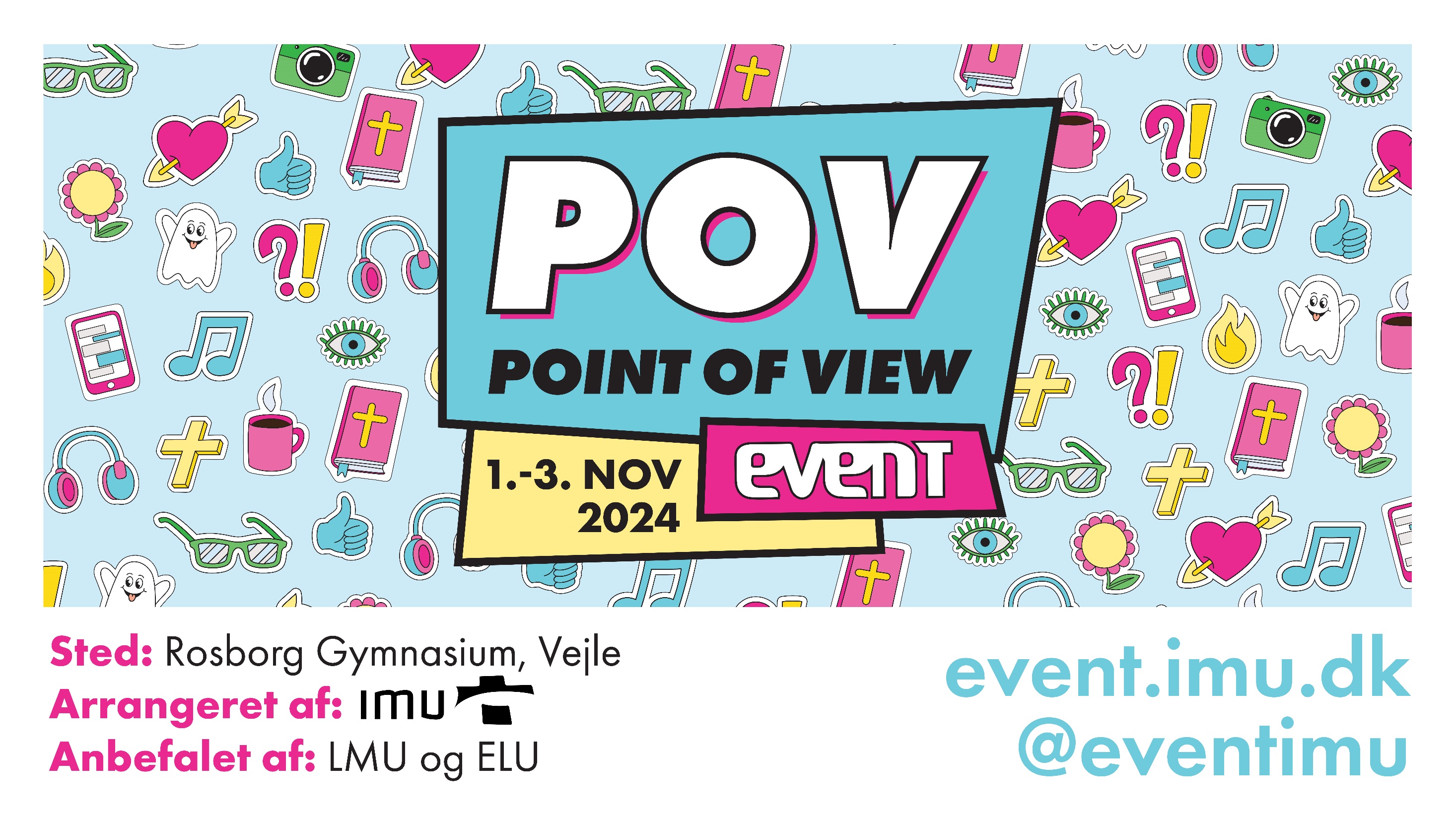 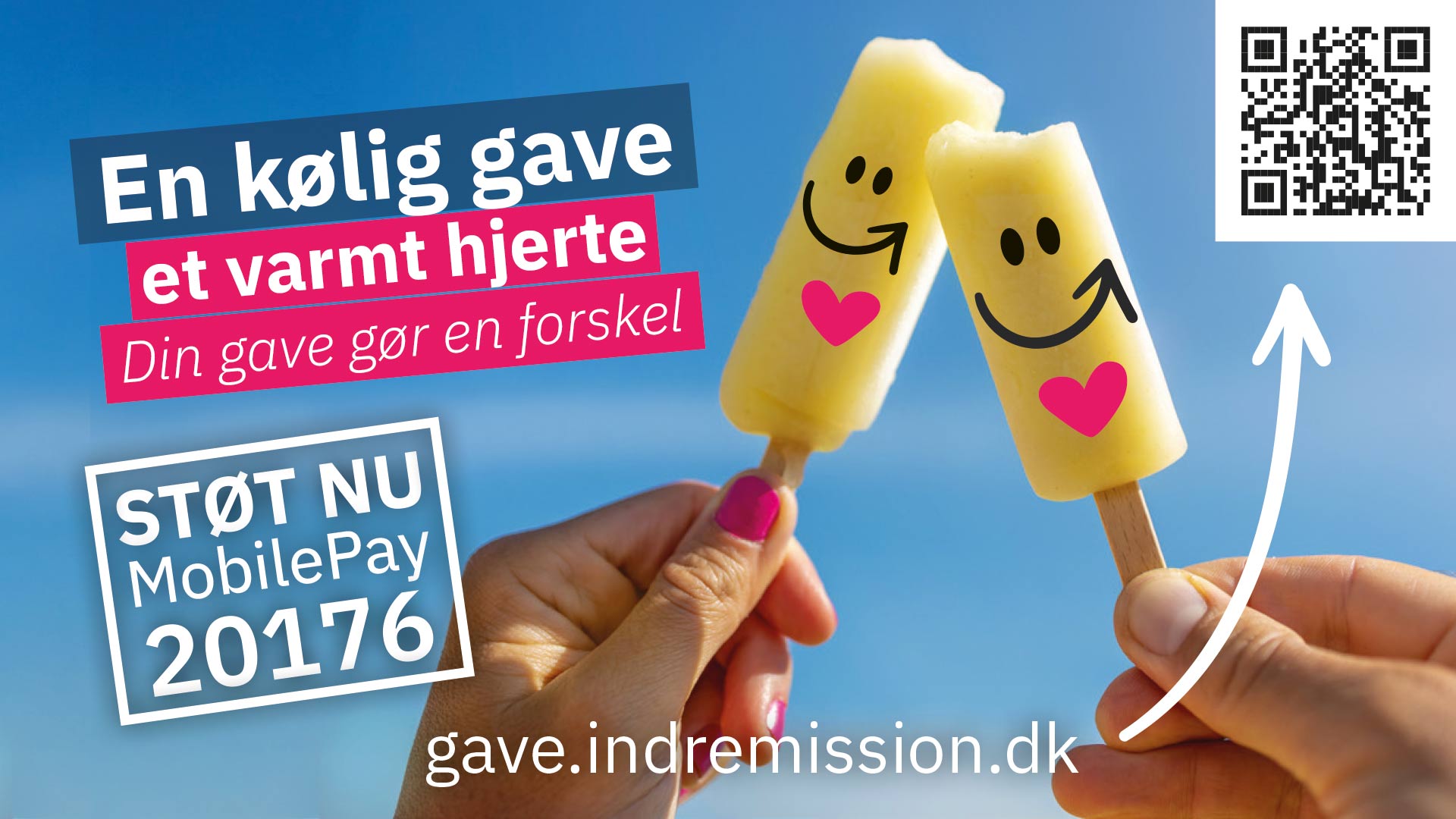 Fotoalbum
af Morten Stubkjær Klausen
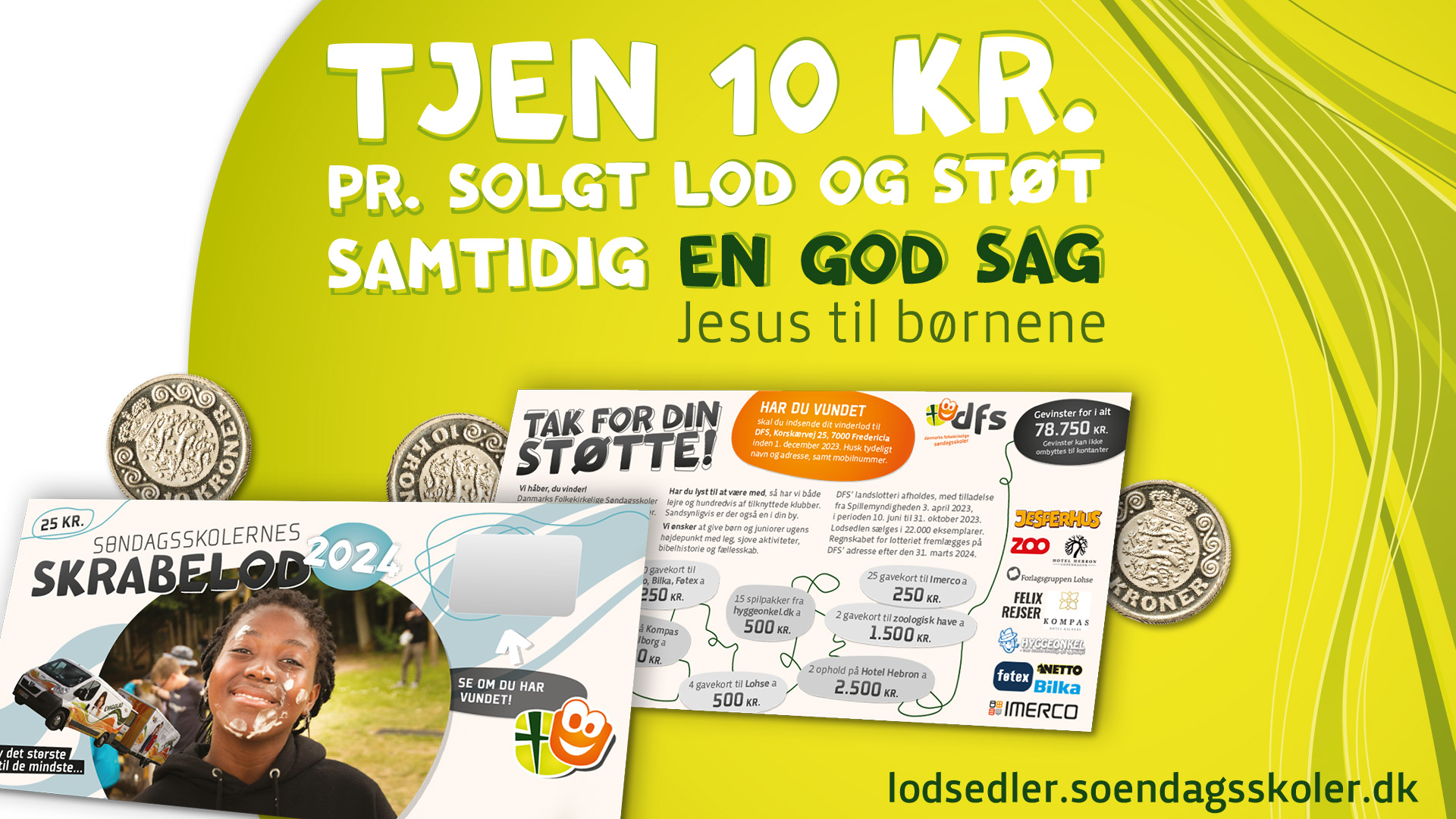 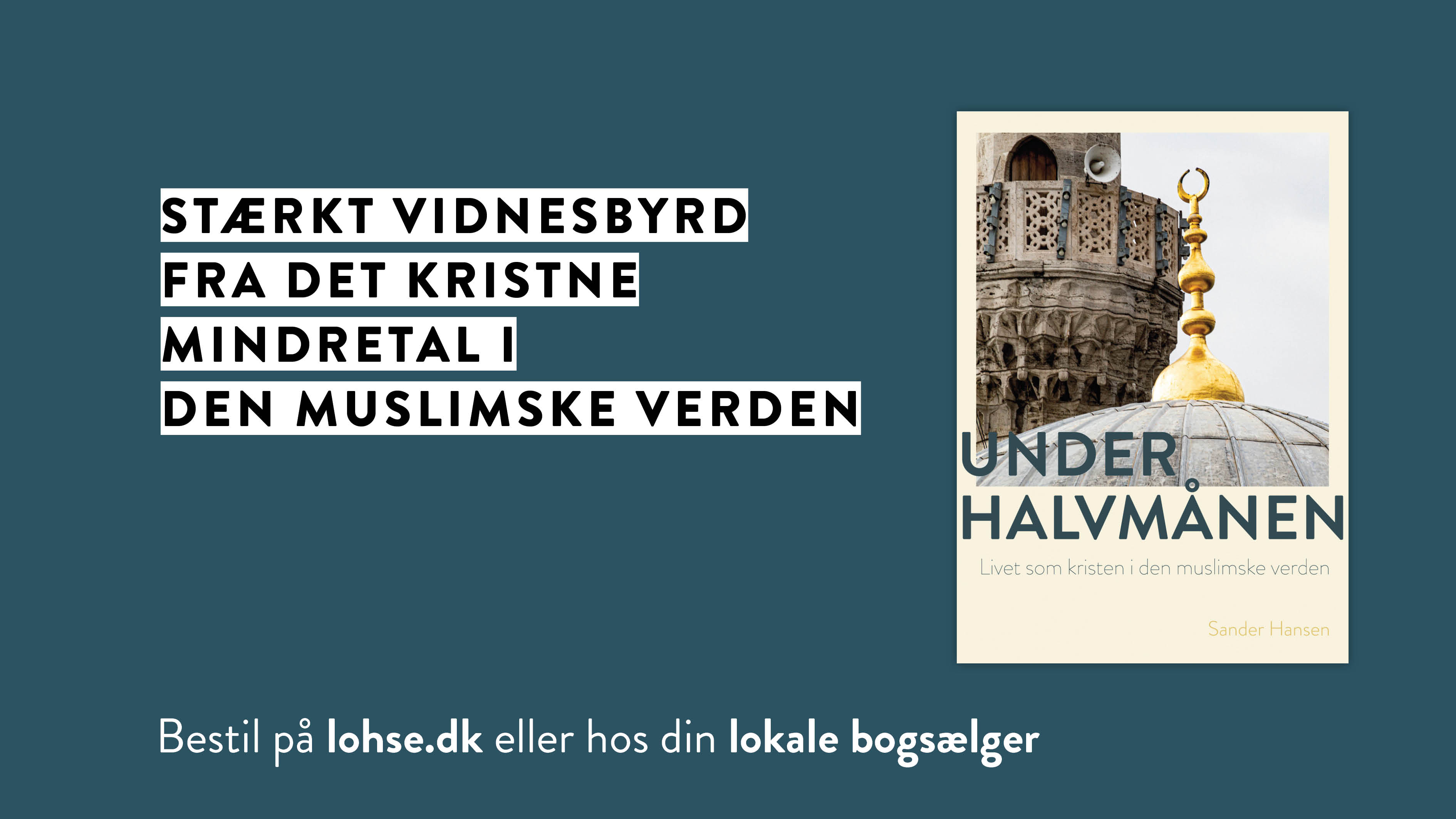 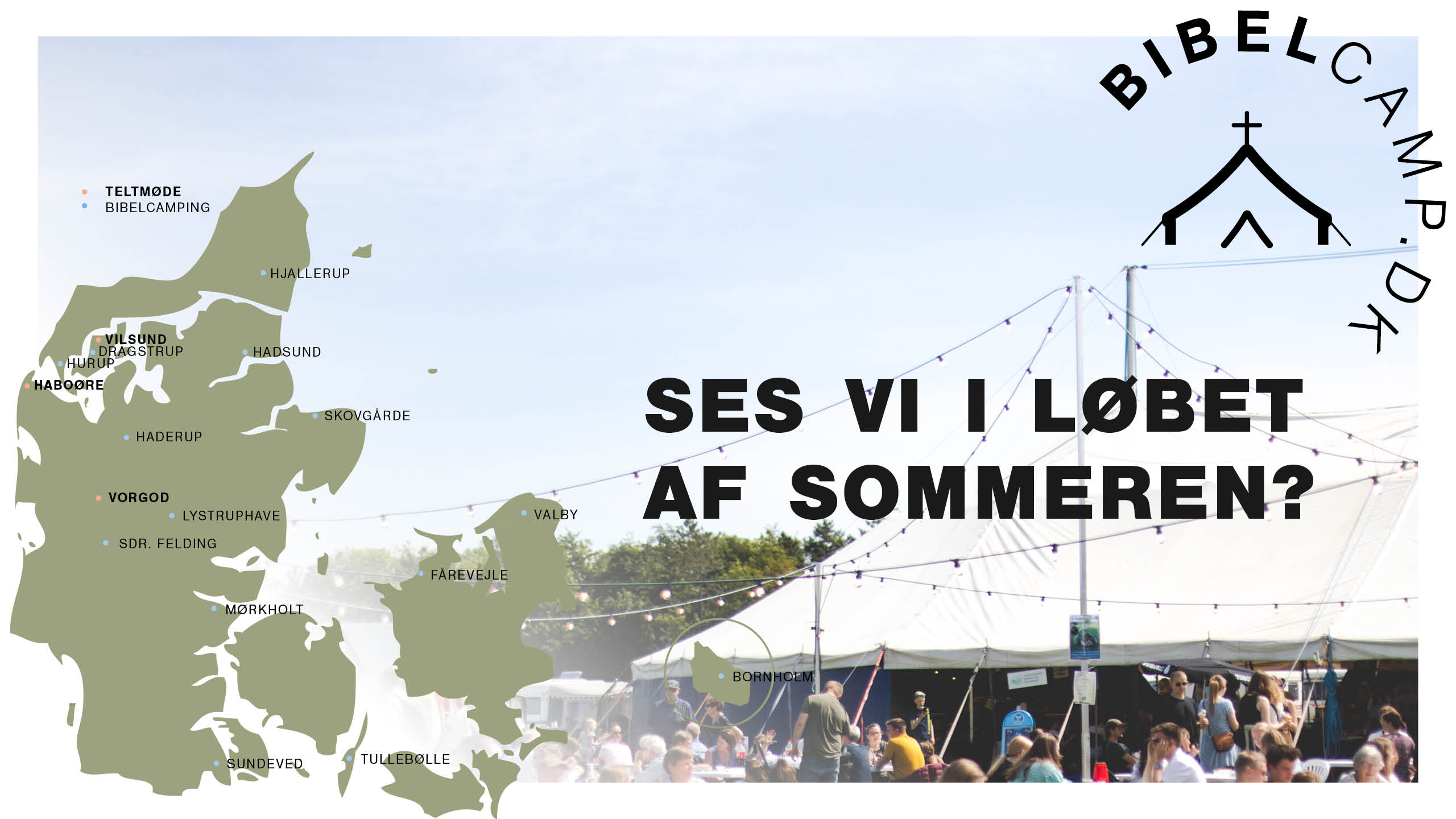 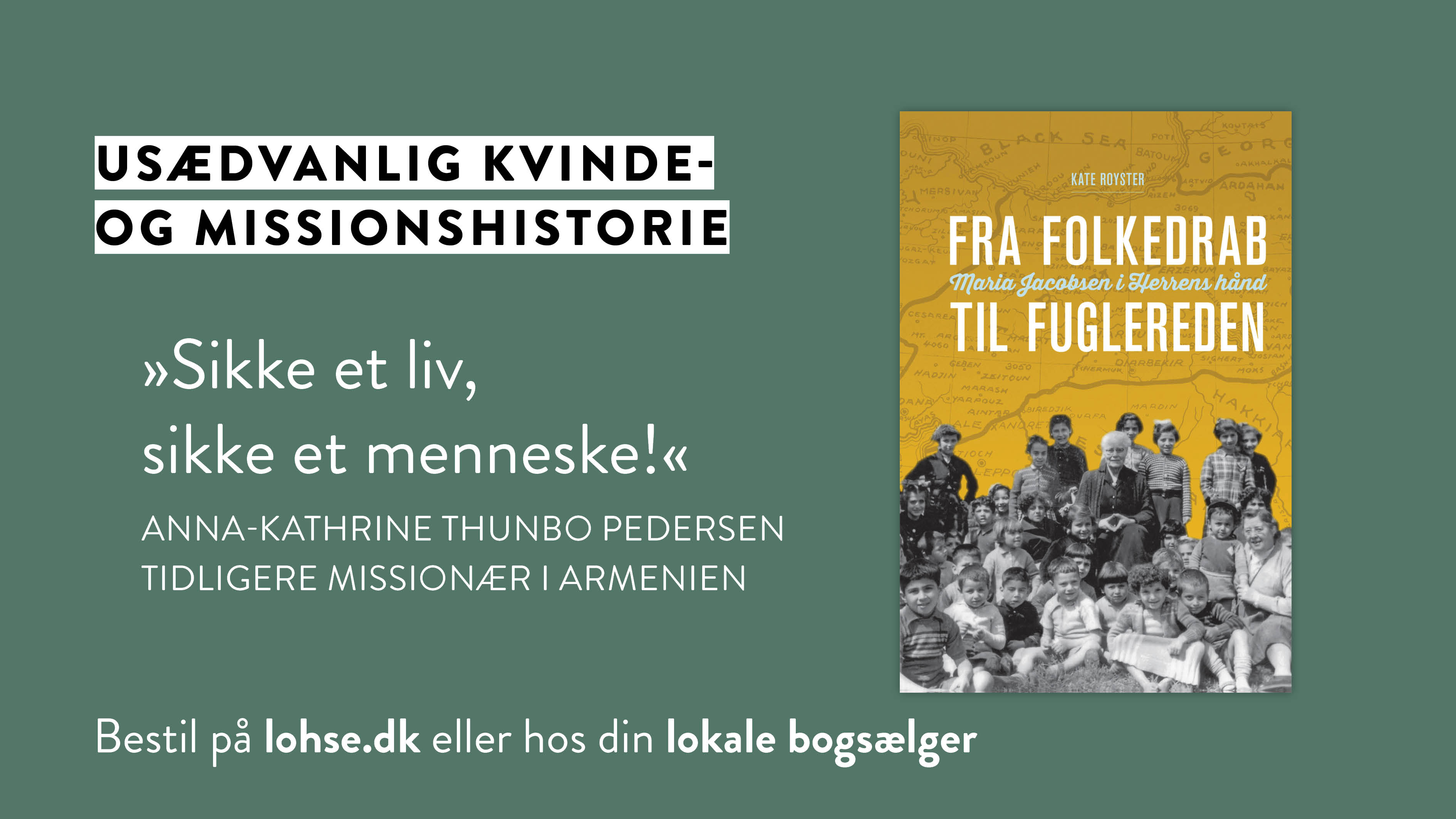 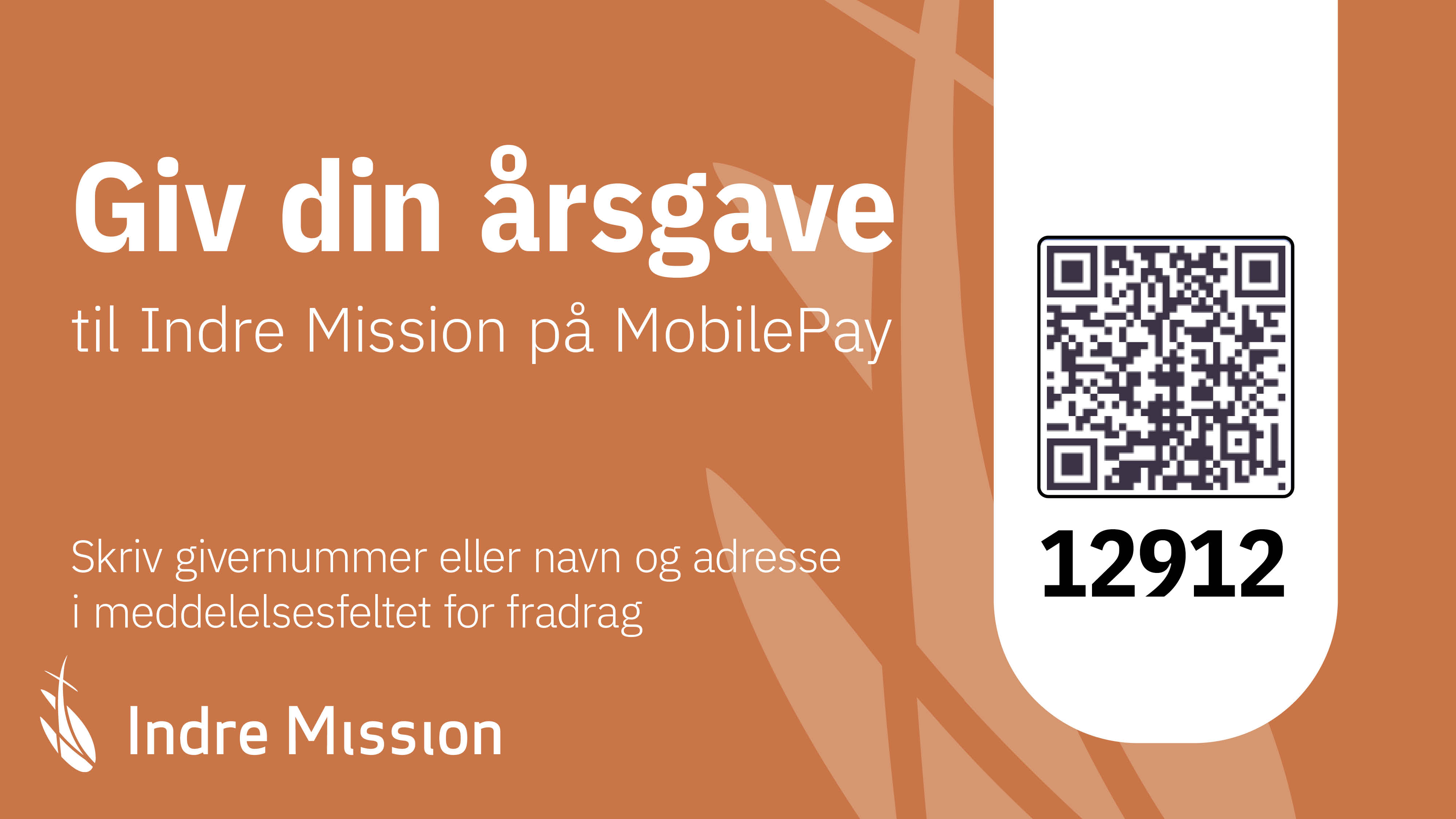 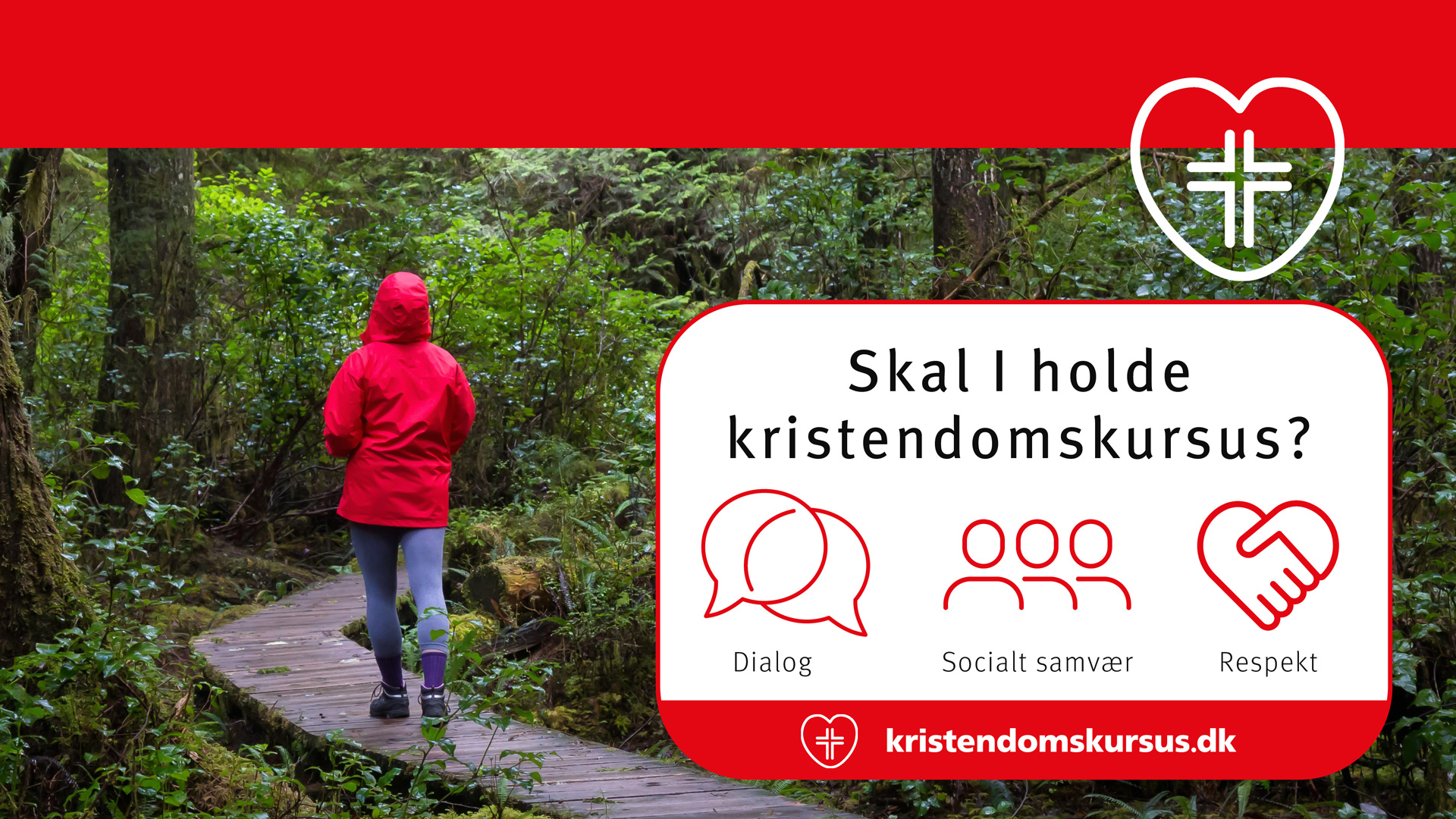 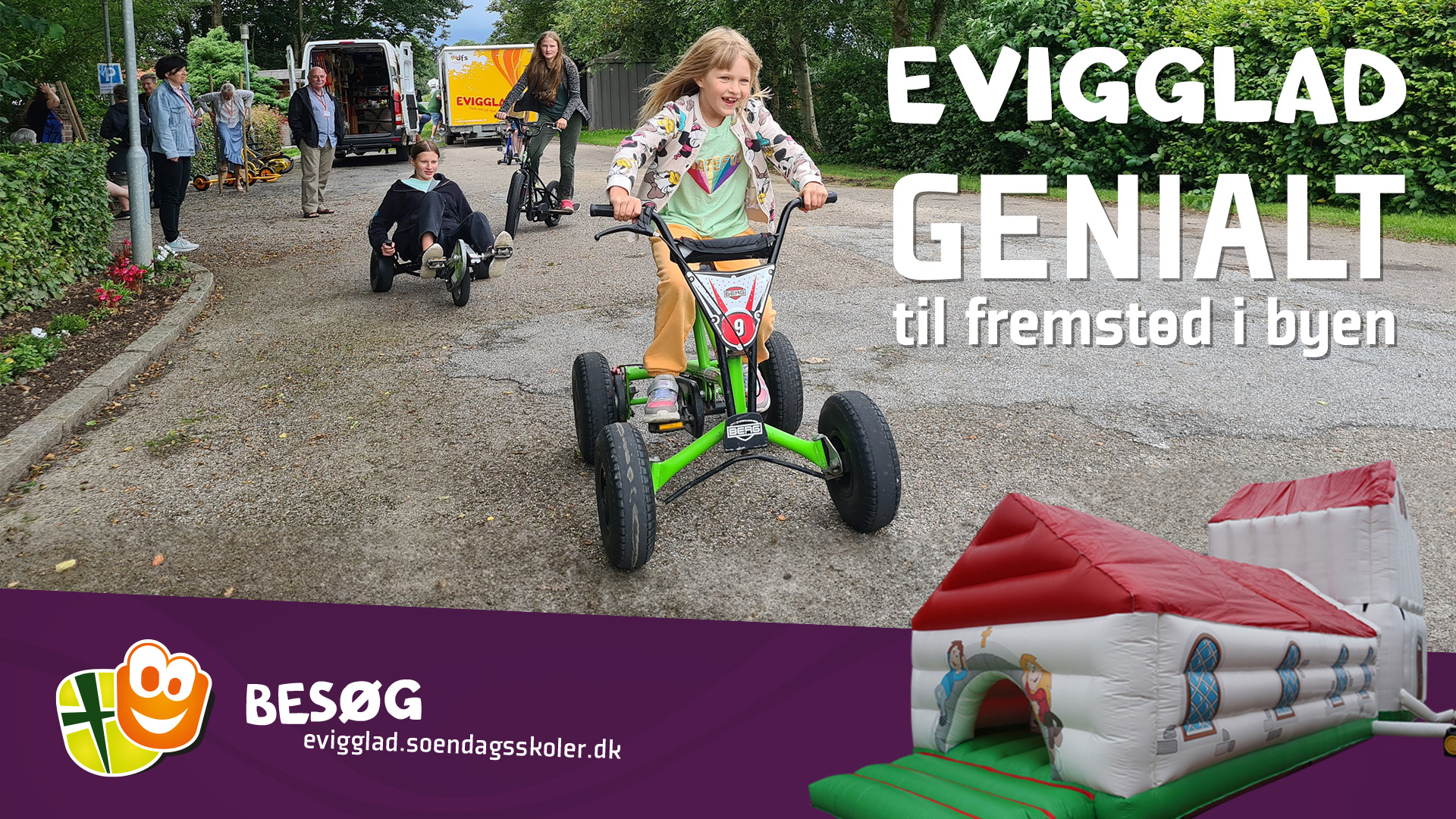 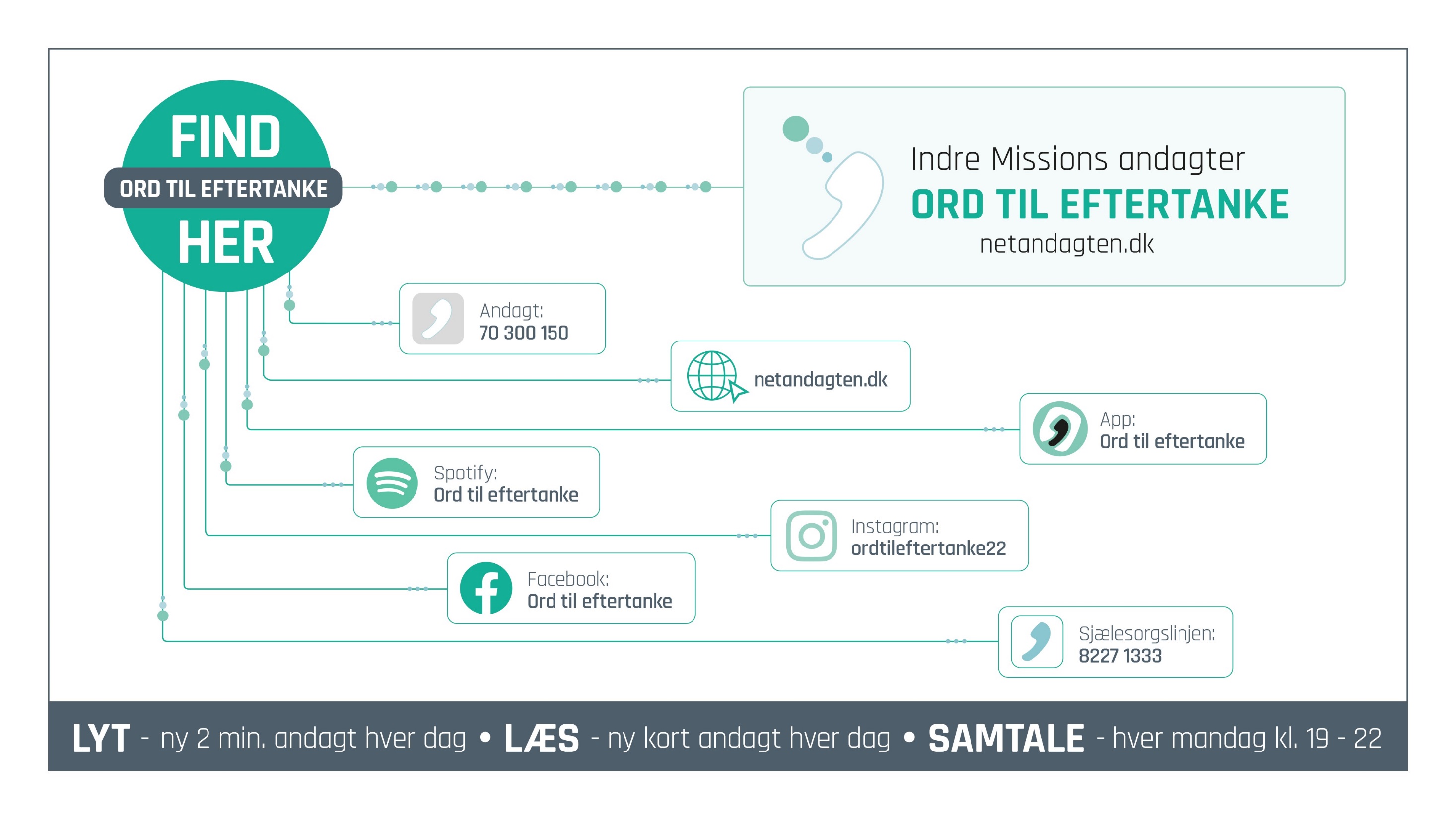 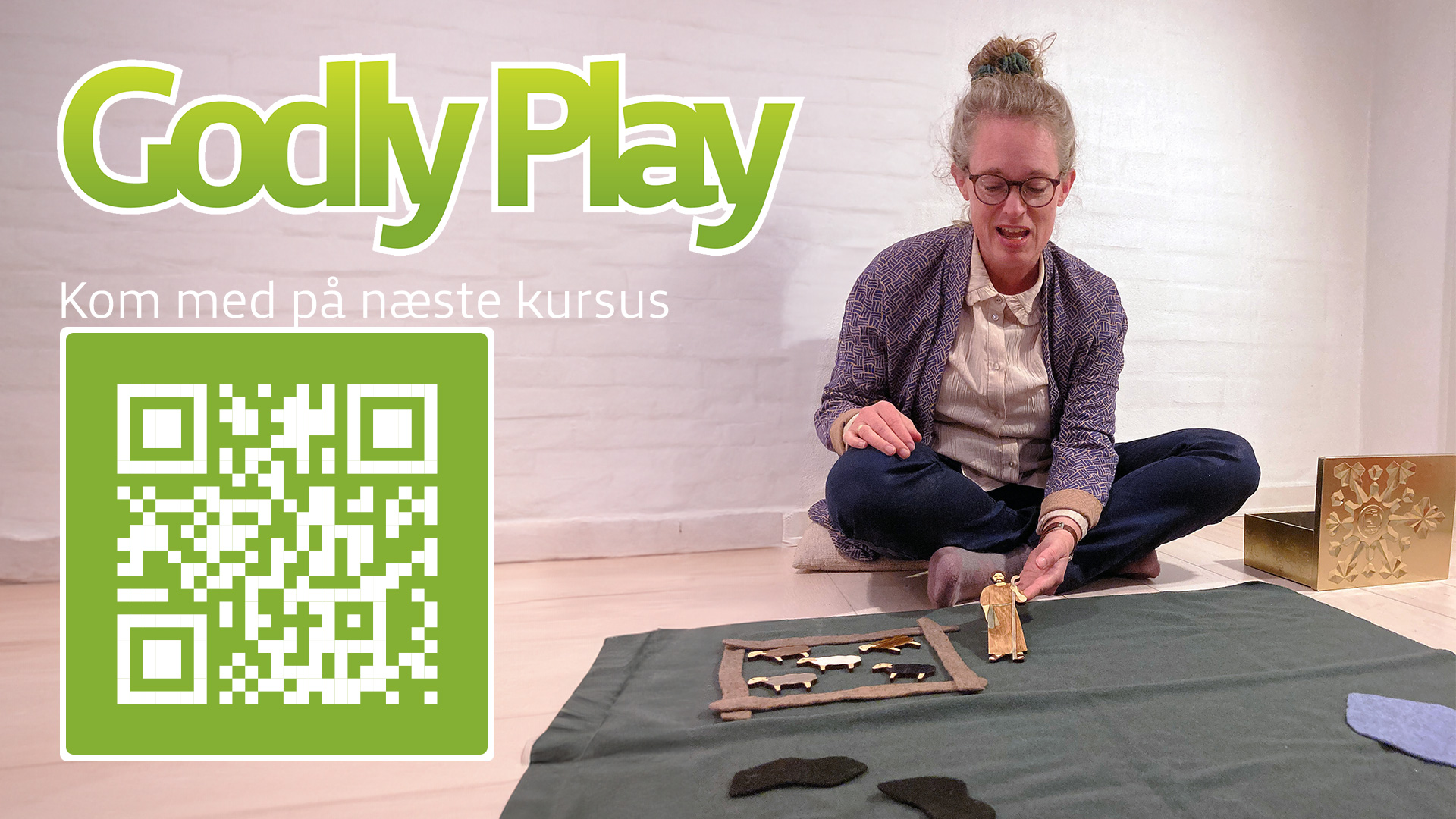 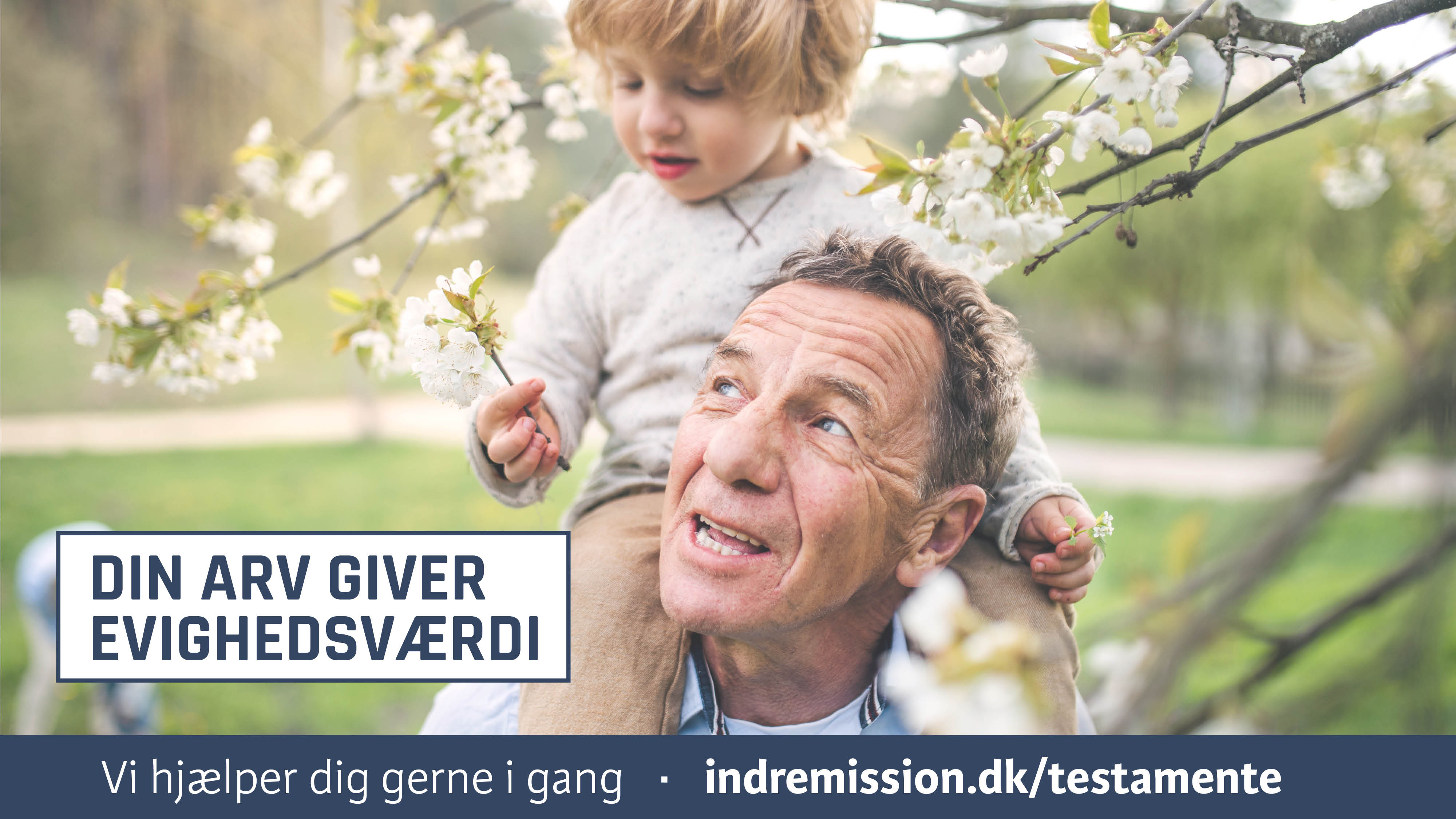 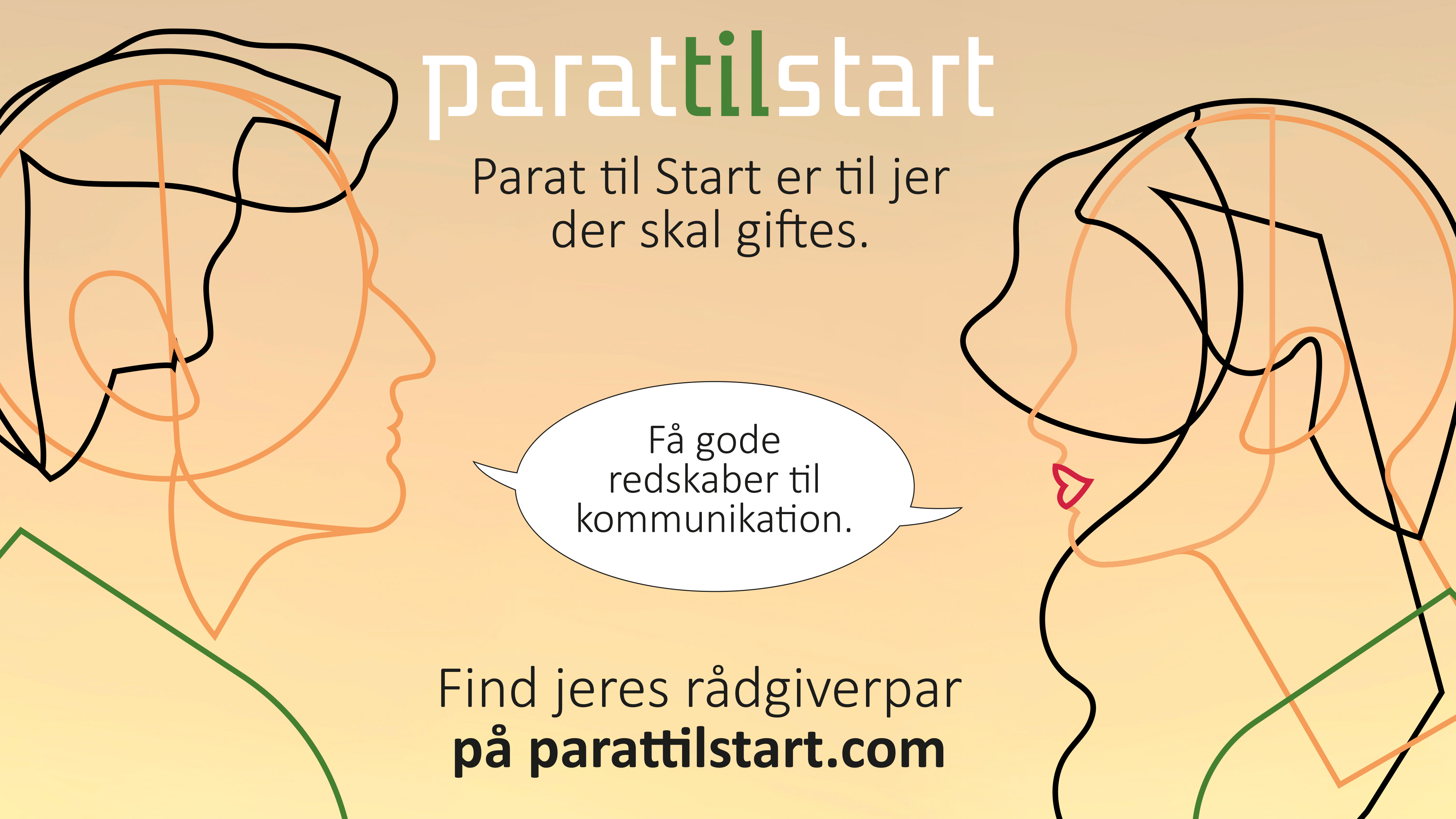 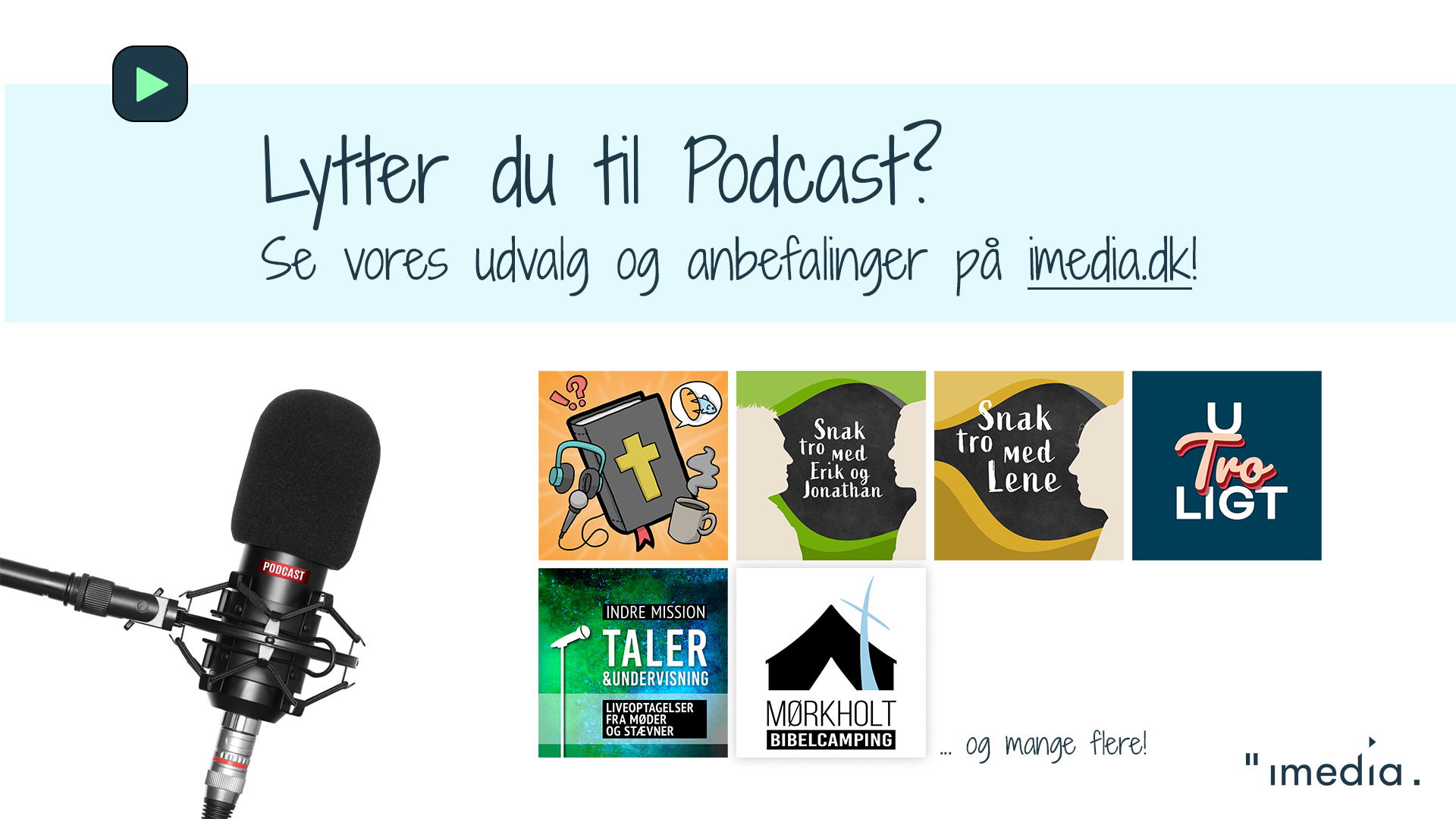 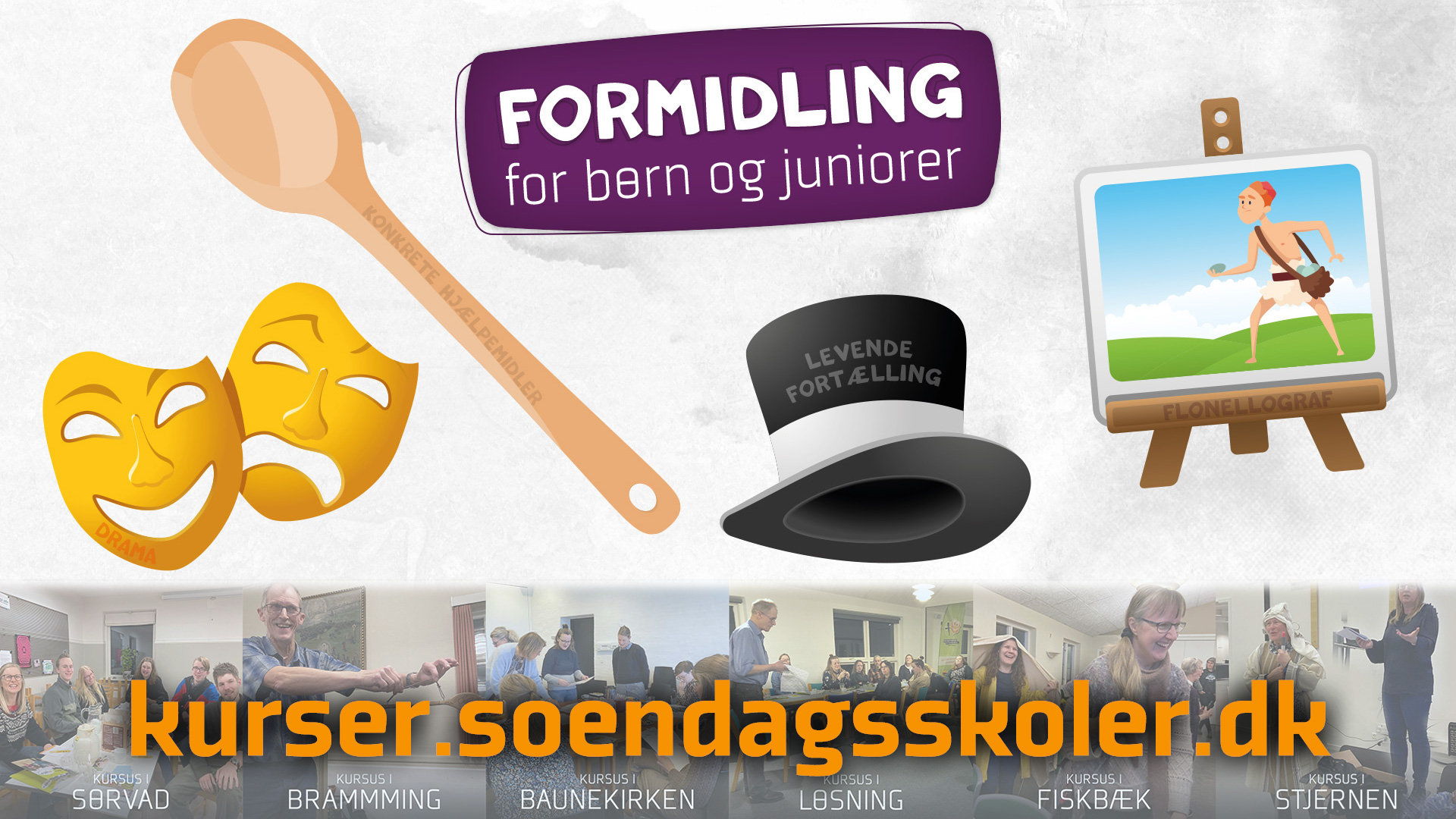 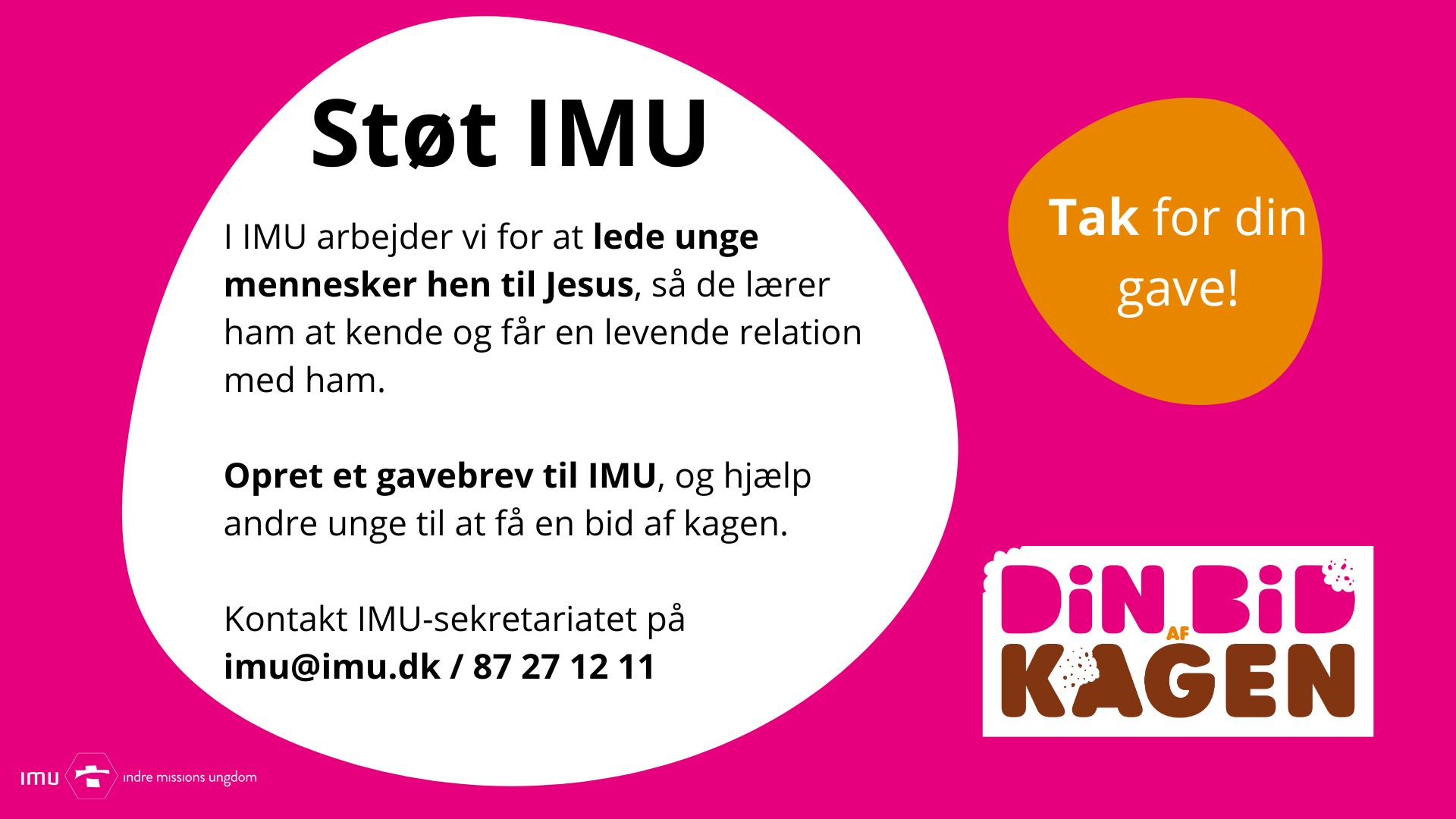 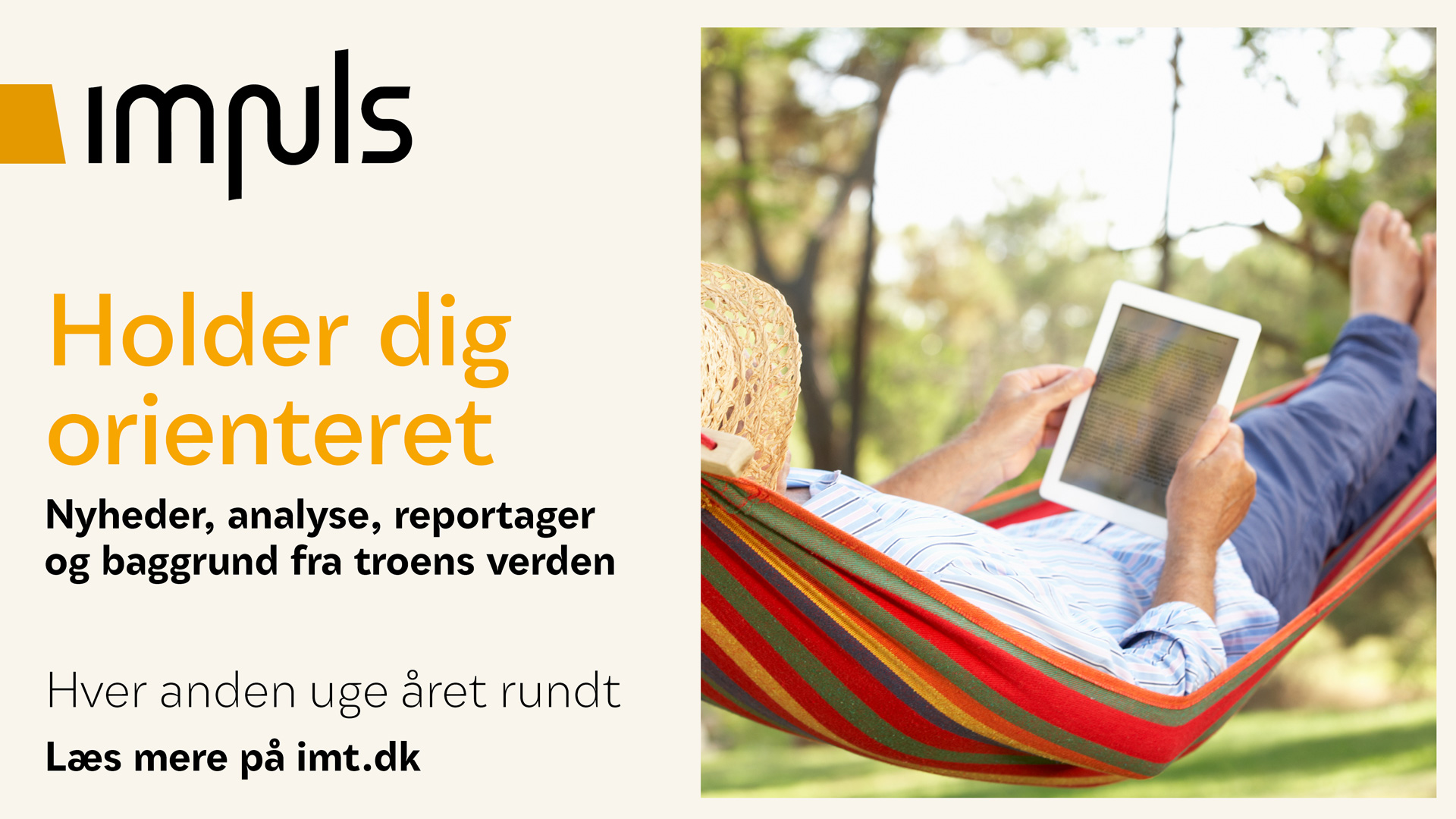 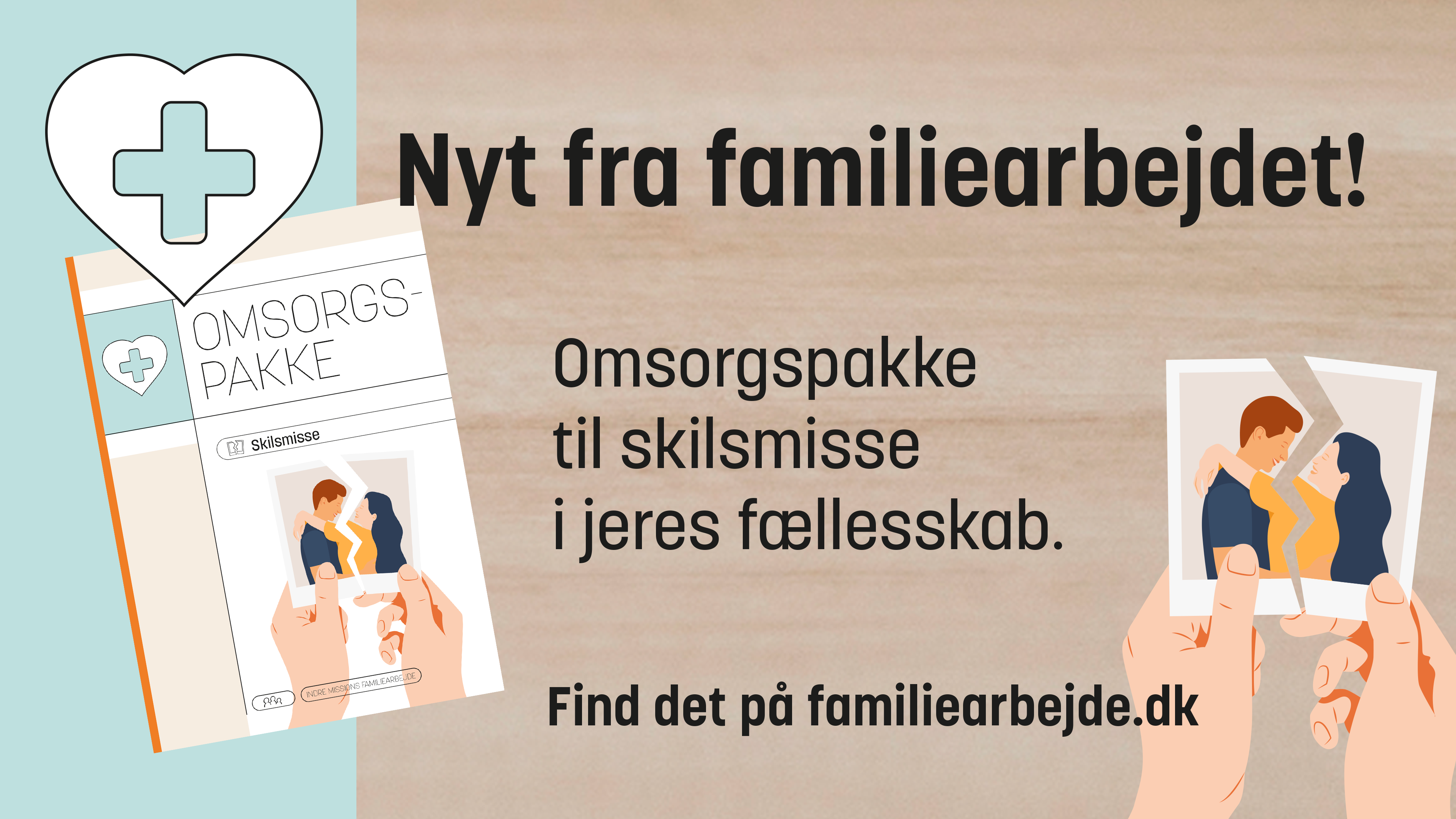 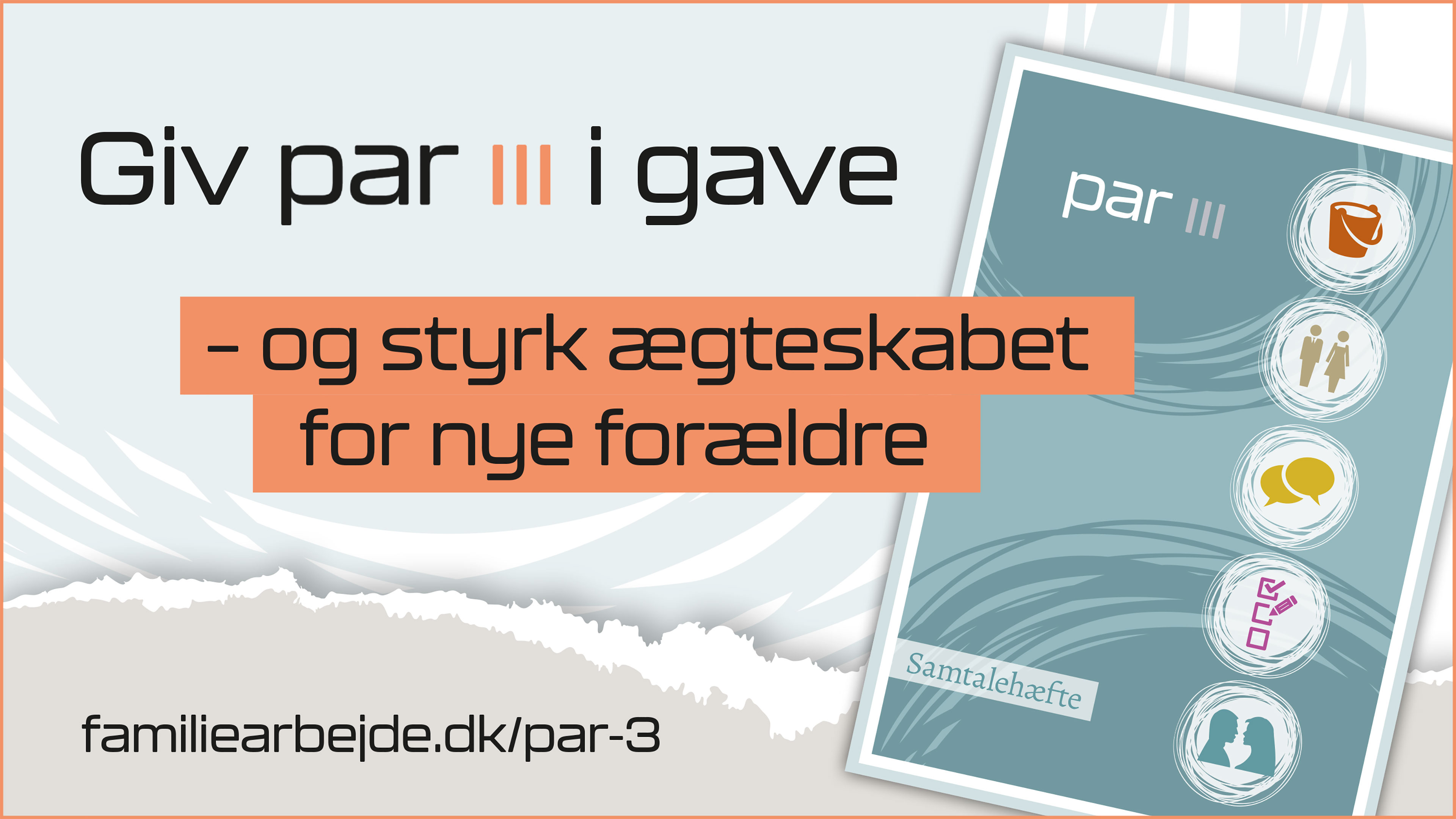 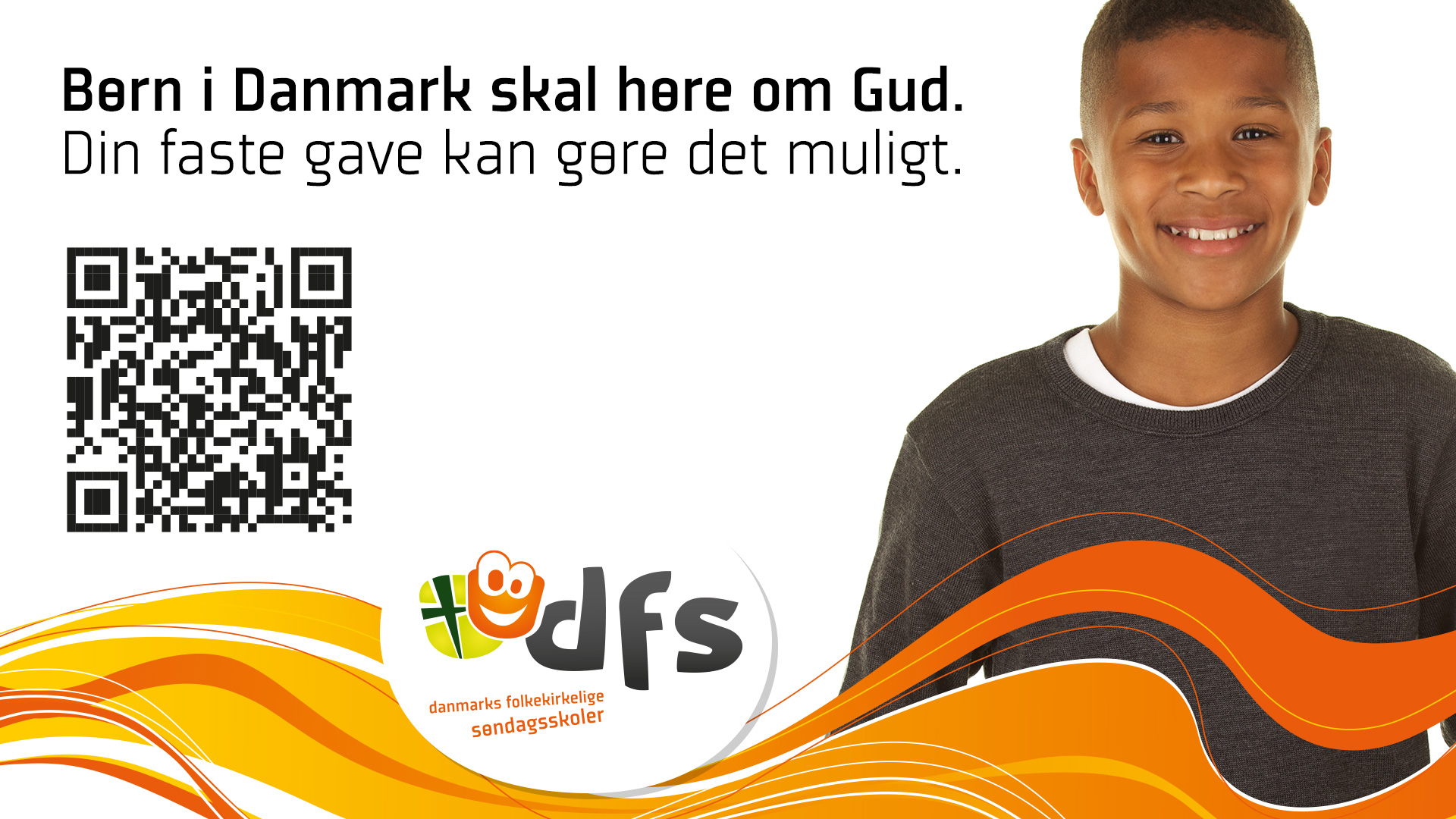